Vapor Absorption Refrigeration cycle
Dr. Haider Ali
13/12/2017
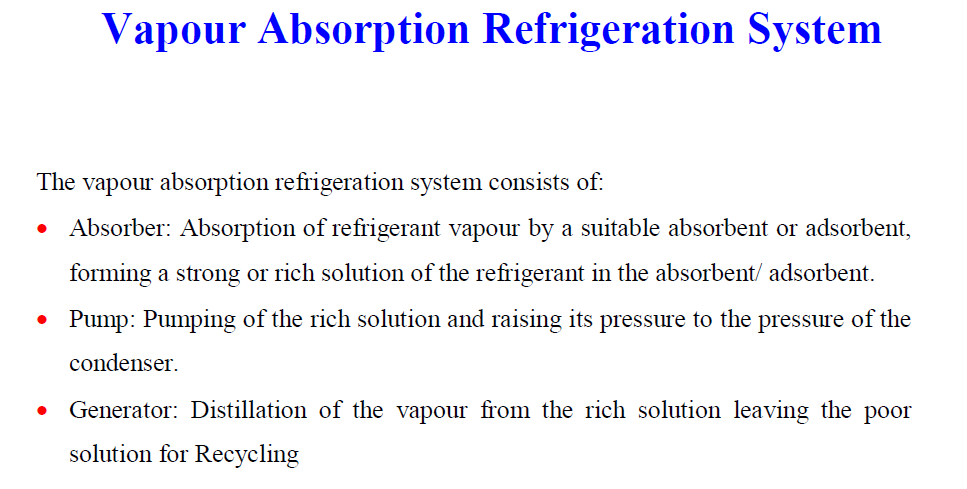 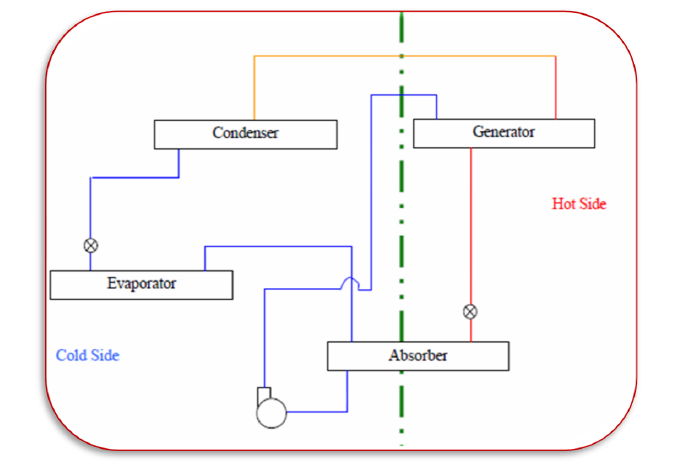 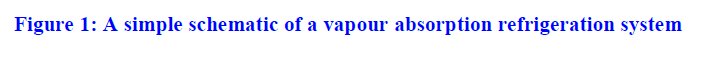 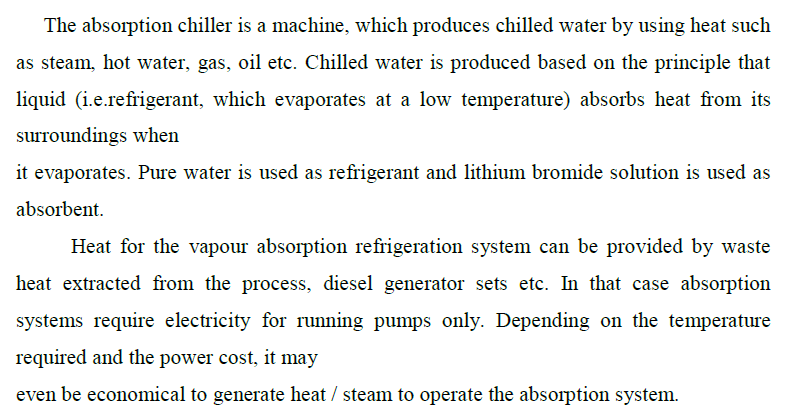 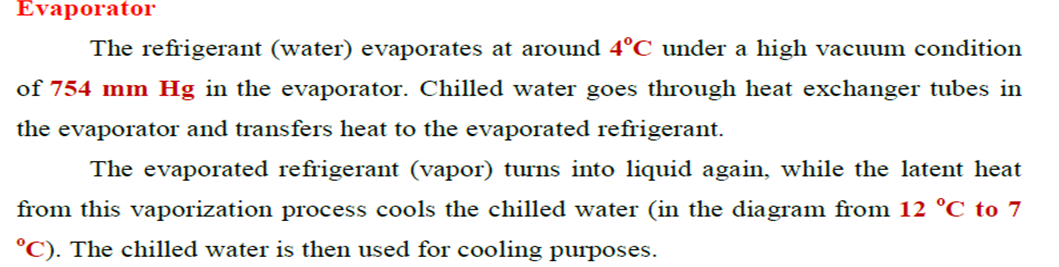 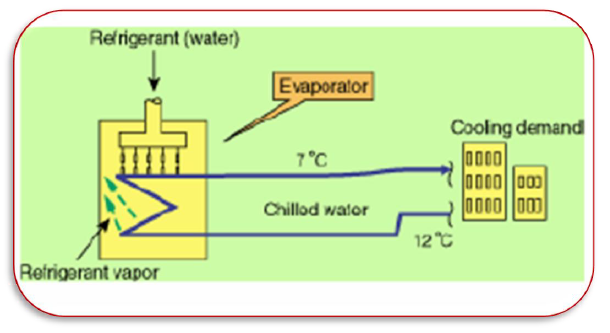 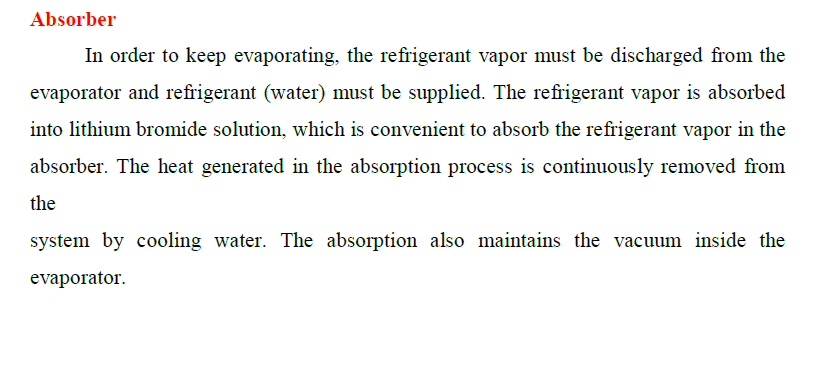 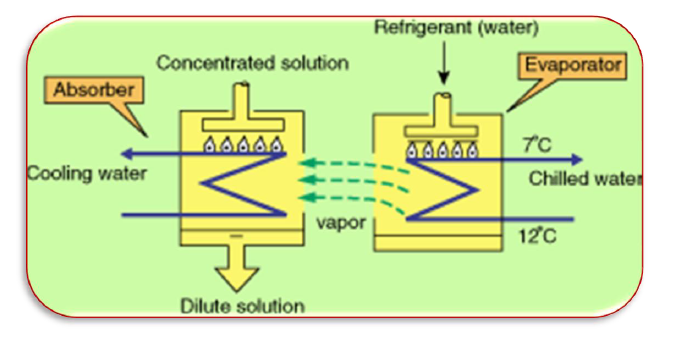 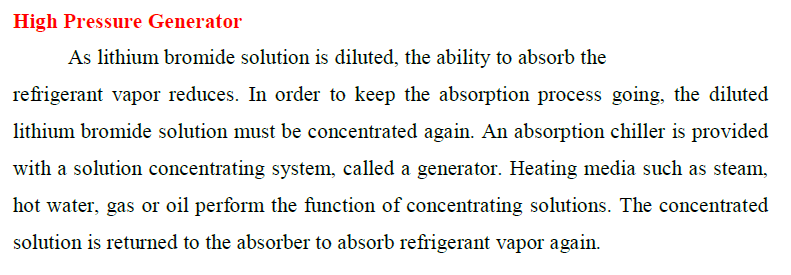 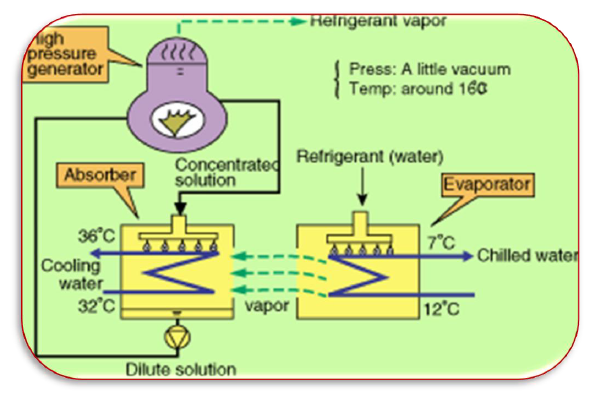 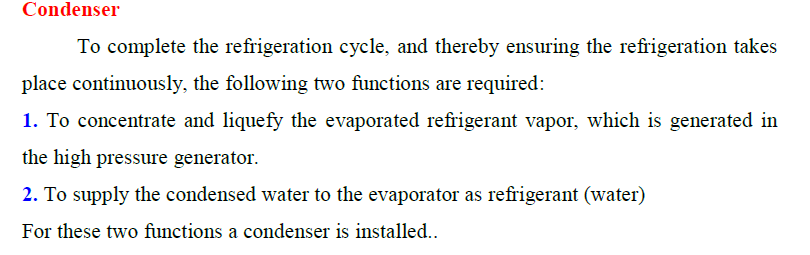 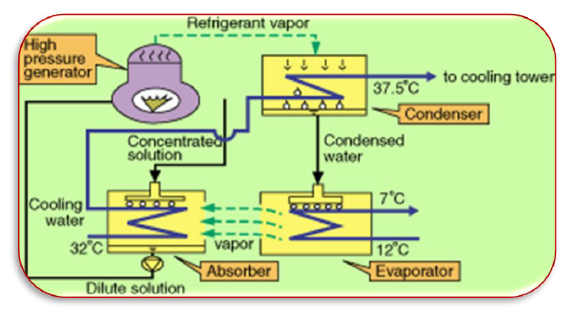 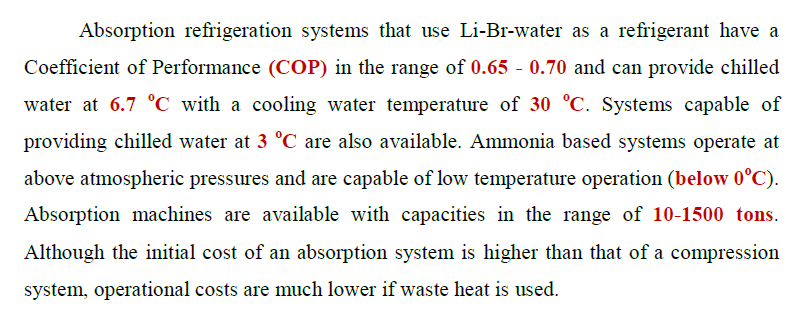 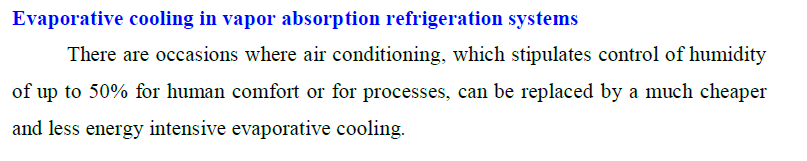 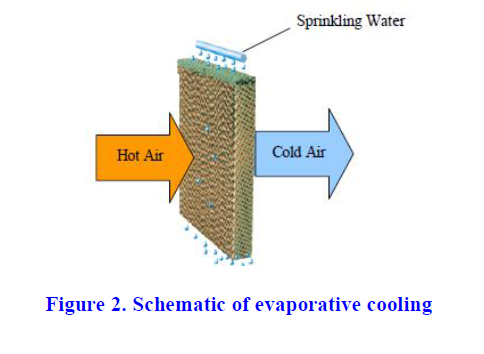 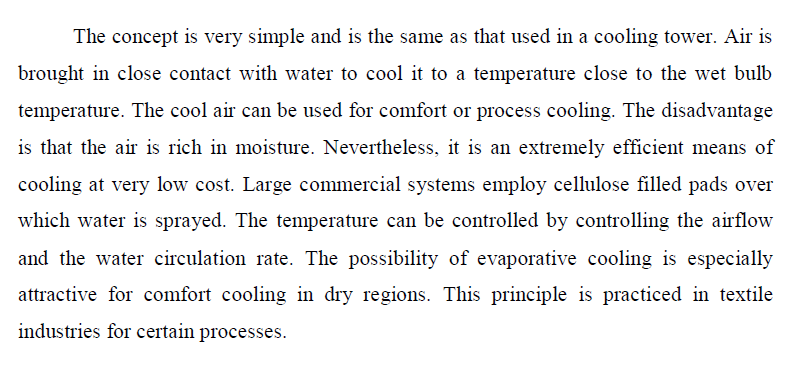 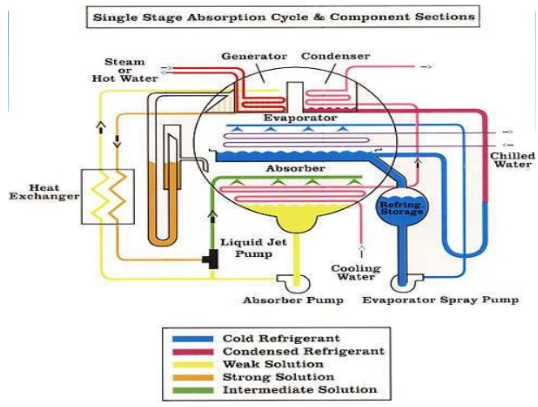 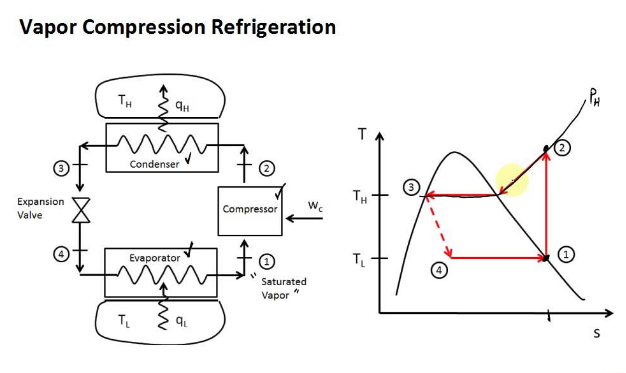 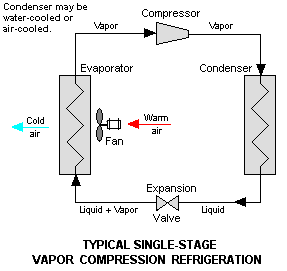 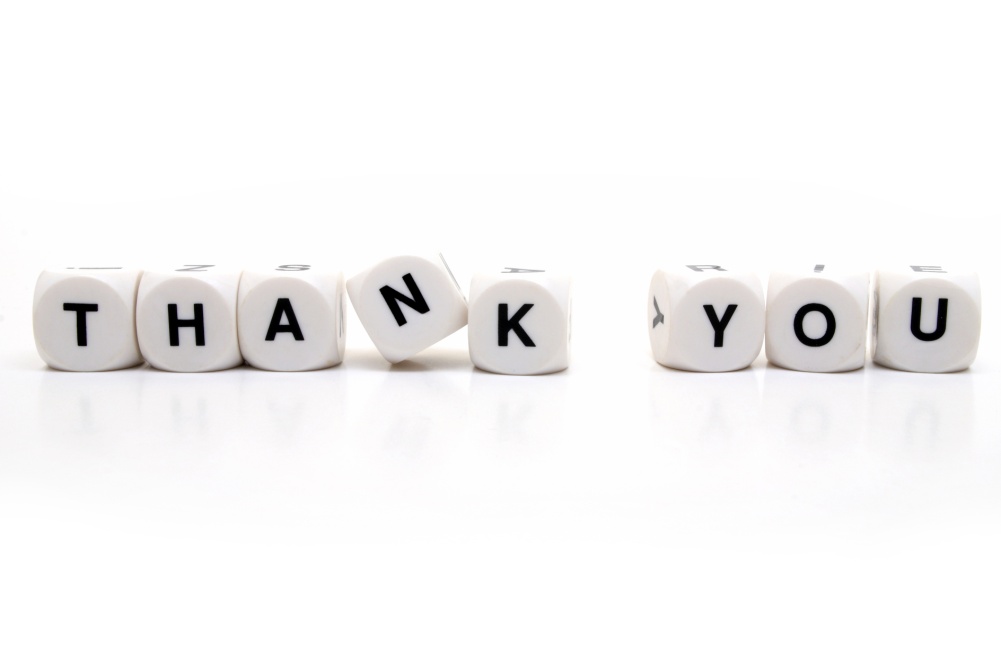